Acoherent Shared Memory
Derek R. Hower
Lena E. Olson and Mark D. Hill
Executive Summary
Simple abstraction

Complex Implem.
DRAM
CI
CI
CO
CO
LLC
Missing Opportunities!
SAME performance on exist workloads
BETTER performance on new workloads
PC
PC
P
P
P
P
P
P
P
P
Acoherent
View
Private
View
Hardware
Layout
Coherent
View
Simple abstraction, Simple implementation
HW provides mechanisms, SW directs policy
Outline
Motivation and Goals
ASM Model
ASM-1 Prototype
Evaluation and Results
Conclusions and Future Work
?
The Problem
DRAM
Coherent Shared Memory
LLC
PC
PC
P
P
P
P
Hardware
Layout
Software
View
The Problem
DRAM
Coherent Shared Memory
LLC
PC
PC
P
P
P
P
Hardware Policy – 
Software Can’t Change!
Hardware
Layout
Software
View
All Data Are Created Equal
Assume: CMP MESI protocol, inclusive LLC
DRAM
?
?
LLC
Location := 1;
?
PC
PC
P
P
All Data Are NOT Created Equal
Assume: CMP MESI protocol, inclusive LLC
DRAM
Wasting 
Space
func foo()
  var Location;
LLC
Location := 1;
PC
PC
Private
P
P
All Data Are NOT Created Equal
Assume: CMP MESI protocol, inclusive LLC
DRAM
begin_tx
cpLocation := Location;
LLC
Location := 1;
end_tx
PC
PC
SW Makes Redundant Copy
P
P
All Data Are NOT Created Equal
Assume: CMP MESI protocol, inclusive LLC
DRAM
func CUDAKernel(…)
  …
Not clear accelerators want/need coherence
LLC
Location := 1;
PC
PC
P
GPU
Goals
Maintain simple abstraction
Flat shared address space
No micromanaging
Almost-compatibility

Communicate semantic information to HW

Expose private storage to SW
Outline
Motivation and Goals
ASM Model
ASM-1 Prototype
Evaluation and Results
Conclusions and Future Work
ASM Model Overview
Different data types -> different view of memory
Acoherent View: memory is a CVS repository
Coherent View:    memory is a black box
Private View:        memory is a shared-nothing resource

HW Mechanisms:
ASSIGN view
CHECKOUT remote updates
CHECKIN local updates

SW Policies:
SELECT view for each datum
DECIDE when to publish updates
Mechanism: ASSIGN View
Want:
Flexibility 
Low imposition
Solution: Memory Segments
Color data at allocation time -> flexibile
Use normally after allocation -> low imposition
Memory
Acoherent
global bar;

func foo(i)
   bar += i;
end func
Acoherent
Private
i
i
bar
Private
Mechanism: CHECKOUT/IN
Checkout: 
   Pull data into private storage
CO
CI
CI
CO
Checkin: 
   Publish local updates globally
P
P
Checkout/Checkin are 
not synchronization primitives
  - Closer to a FENCE
Policy: SELECT View
SW free to imagine!
Practically: Guidelines
Too much thinking?
Automatic View Selection
Insight: 
Software already groups data by use
e.g., in C: Stack, Global, Heap, Text
Even more so with PGAS, MPI, etc.

Most existing applications work “as is”
Policy: DECIDE to CO/CI
Generally, CO/CI occur at points of synchronization
global array items;
Insight: Existing SW already identifies communication
func producer(…)
  <populate items>
  checkin(items)
  signal(consumer)
end func
func consumer(…)
  waitfor(producer)
  checkout(items)
  …
end func
Case Study 1: pthreads
pthread_barrier_t barrier;
char* shared_data;

int main(int argc, char* argv[]) {
  int i,j,k;
  pthread_t sib;
  shared_data = malloc(PROBLEM_SIZE); 
  pthread_barrier_init(&barrier, NULL, 2);
  pthread_create(&sib, NULL,
                 worker, (void*) 1);
  worker((void*) 0);           
  pthread_join(sib, NULL);
  return 0;
}

void* worker(void* arg)
{
   while (work remains) {
     <split work>
     <do work>
     pthread_barrier_wait(&barrier); 
   }
}
Global, Heap in Acoherent segment
Stack in private segment
Low-level synch. in 
coherent segment
Task: Convert to ASM
Done!
CI/CO Global, Heap at synchronization
Case Study 2: Software Speculation
begin_speculation() {
  checkout(…);
  <setup>
}

end_speculation() {
  if(success)
    checkin(…);
  else
    abort_speculation();
}

abort_speculation() {
  checkout(…);
  <cleanup>
}
Multiple checkouts: “forget” updates
SW can use memory in new ways
Managing Finite Resources
Model so far is strong acoherence
Likely requires prohibitive HW resources
Also weak acoherence and best-effort acoherence
Still useful to software/hardware

Weak acoherence:
Spontaneous checkins at any time
Data visible early
Best-effort acoherence:
Spontaneous checkouts at any time
+ SW notification
All-or-nothing
Using Weak Acoherence
global array;
weak acoherent
func producer(…)
   checkout(array);
   array[0] = x;
func consumer(…)
   waitfor(producer);
   checkout(array);
   …
end func
globally visible!
array[1] = y;
   checkin(array);
   signal(consumer);
end func
checkin(array);
Synch hides early checkin
Synchronized ->
  Early visibility OK
Using Best-Effort Acoherence
begin_tx
   checkout(array)
   array[0] = x
   checkout(array)
   array[1] = y
   checkin(array)
end_tx
Exception!
SW handles resource limitations
ASM Consistency Model
1. Define Memory Order
Can’t see remote store until checkin
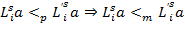 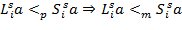 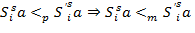 Can’t bypass locally past checkout
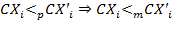 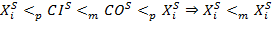 CO/CI = FENCE -> TSO!
2. Define legal value of loads
ASM Consistency Takeaways
Remarkably similar to TSO
CO/CI not atomic -> similar to FENCE

All segment types, one consistency model
Other views are just a convenience

ASM is SC for DRF
Outline
Motivation and Goals
ASM Model
ASM-1 Prototype
Evaluation and Results
Conclusions and Future Work
ASM-1 Overview
Based on MIPS
+ special insns, e.g., checkout, checkin
Uses segments, no paging
Maintains flat address space

 Coherence protocol -> Acoherence Engine
DMA for caches
Selectively move data
Baseline
8MB L3
Shared
256KB L2
Private
32KB L1
P
Baseline
P0
L1
L2
L3_0
L3_4
L2
L1
P8
P1
L1
L2
L2
L1
P9
P2
L1
L3_1
L3_5
L1
L2
L2
P10
P3
L1
L1
L2
L2
P11
P4
L2
L3_2
L3_6
L2
L1
L1
P12
P5
L2
L2
L1
L1
P13
P6
L3_3
L3_7
L1
L2
L2
L1
P14
P7
L1
L2
L2
L1
P15
In-order, single thread
Ring interconnect
ASM-1 Segments
Uses true memory segments
e.g., all pointers are long (segment + offset)

BUT, address space still appears flat!

Long Pointer Propagation
Segment pointers propagate through datapath
Add lp/sp + register sidecars
Languages/SW remain segment-oblivious
ASM-1 Segments
Segment pointers propagates with datapath
memcpy(dst, src, len);
Pointers are long
lp $t0, 0(dst)
  lp $t1, 0(src)
  mov $t2, $a2     ; cnt <- len
loop:
  beqz $t2, exit
  lb $t3, 0($t1)   ; ld src
  sb $t3, 0($t0)   ; st dst
  addi $t0, $t0, 1 ; inc. dst
  addi $t1, $t1, 1 ; inc. src
  subi $t2, $t2, 1 ; dec. cnt
  b loop
exit:
lp $t0, 0(dst)
  lp $t1, 0(src)
  mov $t2, $a2     ; cnt <- len
loop:
  beqz $t2, exit
  lb $t3, 0($t1)   ; ld src
  sb $t3, 0($t0)   ; st dst
  addi $t0, $t0, 1 ; inc. dst
  addi $t1, $t1, 1 ; inc. src
  subi $t2, $t2, 1 ; dec. cnt
  b loop
exit:
lp $t0, 0(dst)
lp $t1, 0(src)
Memory
mov $t2, $a2  ; cnt <- len
beqz $t2, exit
Register File
lb $t3, 0($t1) ; ld src
dst ptr
sb $t3, 0($t0) ; st dst
Offset
Offset
$t0
Offset
Offset
Offset
Seg
Seg
Seg
addi $t0, $t0, 1 ; inc.dst
Seg. Ptr.
Seg. Ptr.
$t1
Offset
Seg
Offset
Seg
src ptr
Offset
Offset
$t2
len
Seg. Ptr.
Seg. Ptr.
src
$t3
data
1
dst
Segment propagates src -> dst
Seg
ALU
Offset+1
[Speaker Notes: 1. Works for any two segments <- flat address space]
ASM-1 Hardware
8MB L3
Directory
MESI
MESI
256KB L2
Bitmask
AE
Per-line
32KB L1
Bitmask
P
Acoherence Engine
DMA for caches
Transfer between private, shared
+ per-segment write set tracking

Checkout:
Invalidate all segment data

Checkin:
Write back all dirty segment data
Acoherence Engine
Acoherence Engine
Private Cache
Write Sets
Seg. A
Seg. B
Seg. C
Seg. D
Tag
Data
S
A
=
=
=
=
?
Outline
Motivation and Goals
ASM Model
ASM-1 Prototype
Evaluation and Results
Conclusions and Future Work
Methodology
Simulation-based

Simulator and Kernel:
From scratch
Compiler:
pcc – the Portable C Compiler
Augmented to emit segment instructions

Workloads:
SPLASH-2
Functional and Timing
Parsec
Functional only (C++)
Isolation microbenchmark
Simulator Design
Simulator: Two Goals
Functionally evaluate ASM system
programming model, kernel management
Performance comparison to CMP
Enhanced User Mode simulator
Emulate non-timing critical components
disks/filesystem
Simulate the rest
virtual memory
Two memory modules
ASM-1
GEMS-Ruby
Checkout/checkin become no-ops
Baseline System
16 in-order cores
32K private L1, 256K private L2, 8M shared L3
Outline
Motivation and Goals
ASM Model
ASM-1 Prototype
Evaluation and Results
Conclusions and Future Work
Future Work
Build specialized runtimes
TM
Determinism
Varied workloads
Cloud/Commercial (approx)
Exploit semantic information
Tune
Better ways to track/recall segment data
Cache partitioning
Backup Slides
Three Questions
How can software select view?
Which view to use?
How to manage CO/CI?
DRAM
CI
CI
CO
CO
LLC
PC
PC
P
P
P
P
P
P
P
P
Hardware
Layout
Acoherent
View
Private
View
Coherent
View
ASM-1 Virtual Memory
SST/SDT
SHOULD BE BACKUP SLIDE